VTC Regional Center and Future work
Nominated VTC Regional Center
GJU – VTC was nominated to be the physical regional center for the project
Almotahida Education Group was nominated to be the virtual regional center of the project
The two nominated partners represent the VTC regional center
Duties of the VTC Regional Center
Represent partners of the project
Demonstrate and transfer the VTC - experience locally and internationally.
Work sustainability
Future Work
List of annual future activites
Hawwaz  Vocational Training Center
Hawwaz  Vocational Training Center
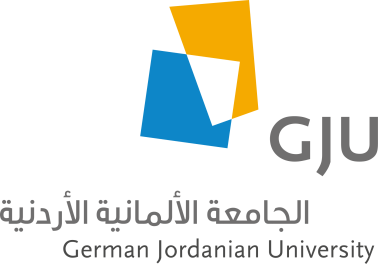 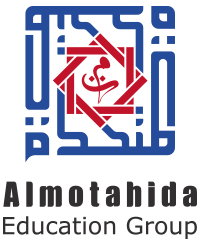 About Hawwaz VTC
Vocational Training Platform 
Provides opportunities to enroll in digital training courses in all fields 
Qualify graduates to enter the market 
Develop the professional performance of employees in companies and various institutions
Training materials are prepared by  a distinguished elite of trainers and content specialists at anytime and anywhere.
Interactive educational environment which employs web-based technology, techniques and tools
Quick administration with the least  costs
Digital publishing features, assignments, and e- tests, and supervision
high quality training outcomes to meet the changing needs of the market
Vtc.hawwaz.com
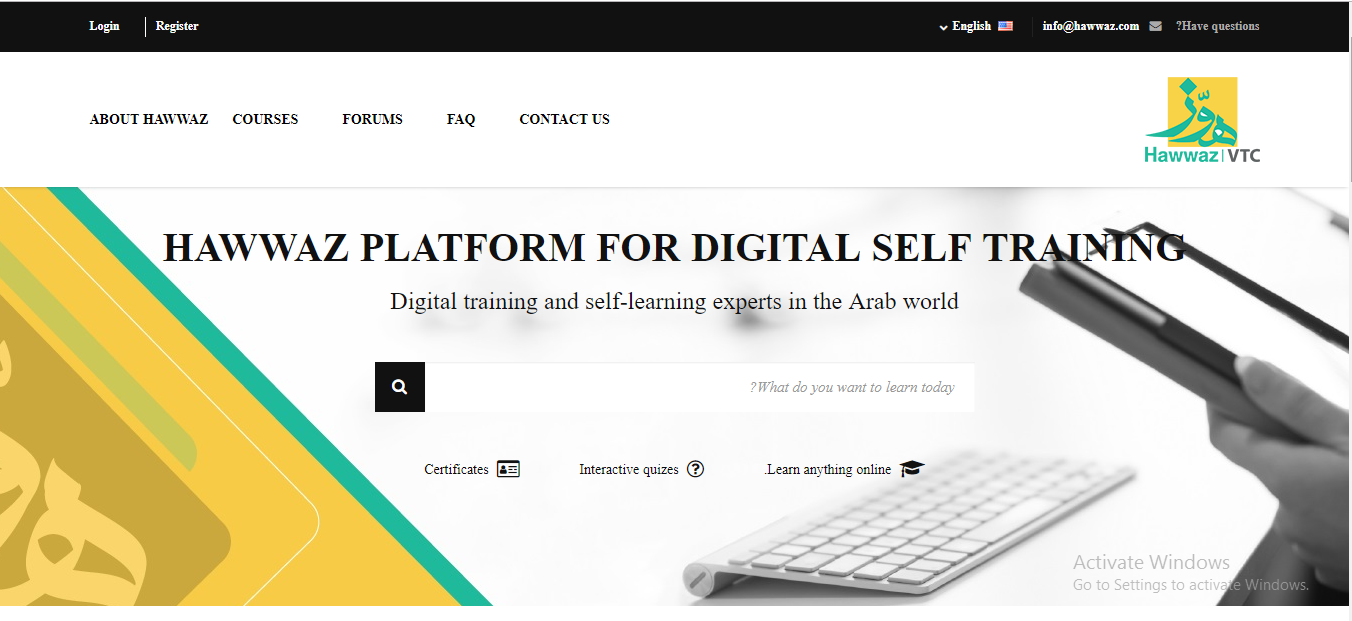 Hawwaz VTC MISSION
Train and qualify the  graduates according to the market needs.
Develop the employees performance in institutions, preparing  them to cope with changes, and developments in knowledge and technology, And interact with the achievements of the age of knowledge and technology professionally and competently.
Hawwaz VTC GOALS
Generic vocational skills and competencies of graduates and employees.
Preparing professional skill lists according to market needs.
Analysis of required qualifications in the market.
Preparation of programs and vocational diplomas based on the job market requirements.
Digital training of all types: Live (Online), Self-learning, Flipped and Blended.
Center Hierarchy
Guidance
AEG Director
GJU President
Management
HawwazCoordinator
GJU Coordinator
GJUDr. Ziad
HawwazDr. Fahmi
Consultants
Dr. Riyadh Qashi
Dr. Johana Paluchov
Dr. Paulo Paptista
Dr. Ziad Abuelrub
Dr. Tareq AlAzab
Dr. Omar AlMaayta
Dr.Ahmad salaymeh
Dr. FahmiAbu Alrub
TRAINERS who Trained during the VTC Project
Resources
The needed documents:
     Project Profile 
     Flyers and Brochure
     Presentation
     others
Center website (vtc.hawwaz.com)
Outlines and the work package
Marketing Plan
Partners
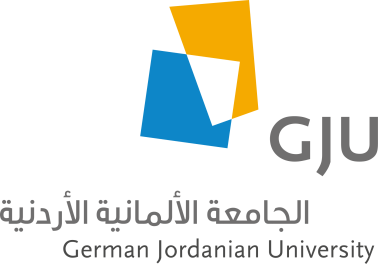 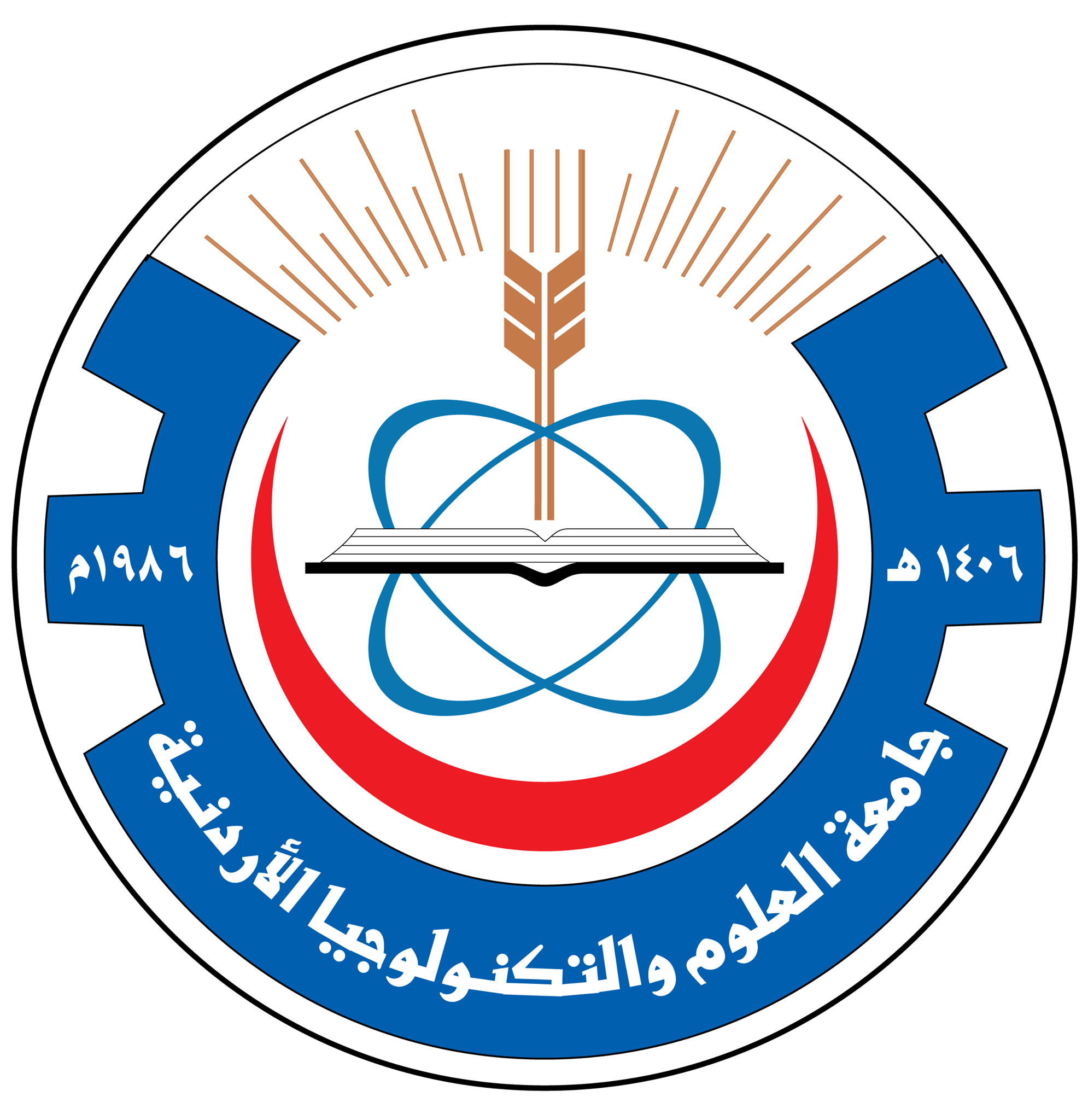 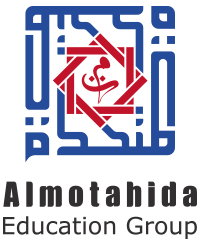 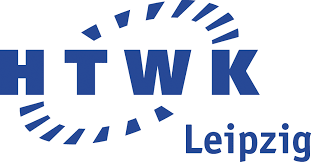 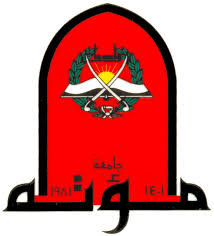 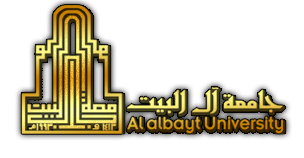 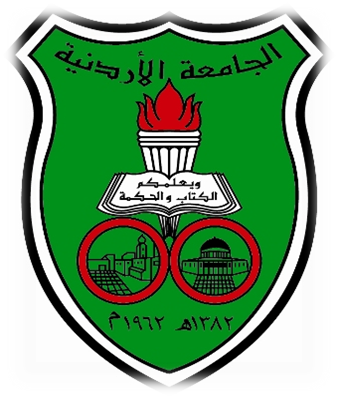 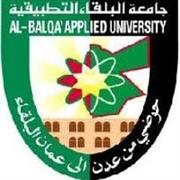 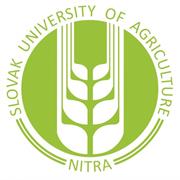 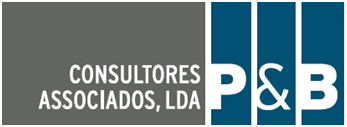 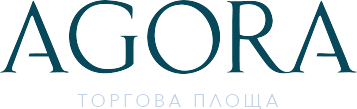 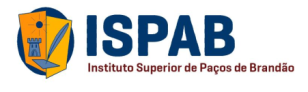 Thank you!